Análise Sinótica
Período a ser apresentado
4ª-feira: G1-sáb/dom, G2-2ª e 3ª 
6ª-feira: 4ª e 5ª.
Estrutura
Notícias do período (CPTEC, Climatempo, SOMAR, etc.)
Imagens de Satélite (CPTEC)
http://satelite.cptec.inpe.br/acervo/goes.formulario.logic?i=br 
Análise Sinótica (associando às notícias):
http://master.iag.usp.br/ind.php?inic=00&pos=1&prod=previsao_glob
Dados de precipitação (INMET/CPTEC/Ogimet)
Máximas e mínimas (INMET)
Aulamaster
Xming
Putty -> saved sessions: aulamaster.iag.usp.br
SSH -> X11 -> Enable X11 forwarding
Save
Load aulamaster.iag.usp.br
Entrar com seu login e senha
> gfsana
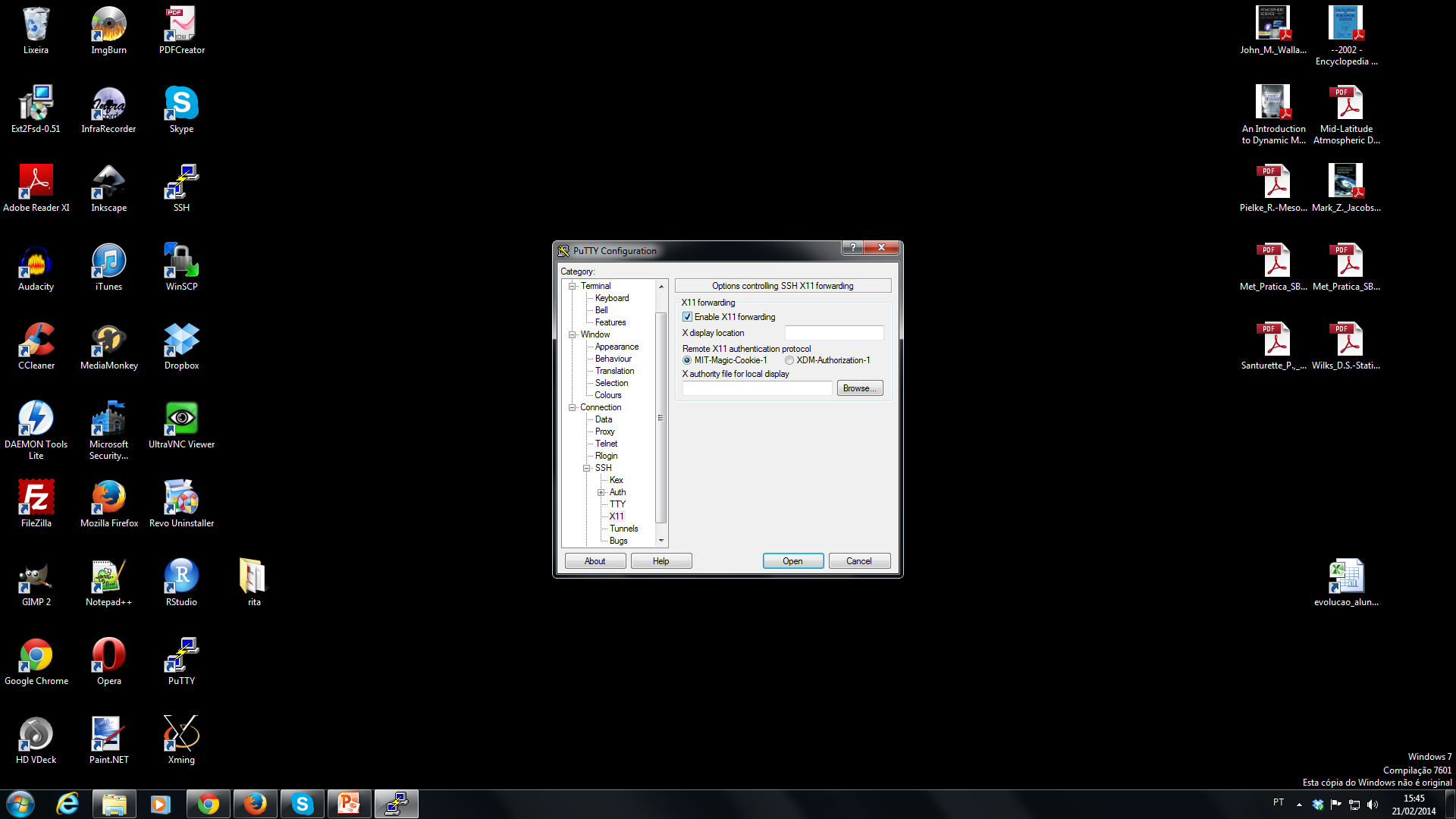 INMET/CPTEC/Ogimet
Valores extremos
http://www.inmet.gov.br/portal/index.php?r=tempo/valoresExtremos

Precipitação Acumulada
http://clima1.cptec.inpe.br/siac/index_ams.html
http://www.ogimet.com/cgi-bin/gsynop?esc=8&nav=Yes&lat=30S&lon=060W&proy=orto&base=bluem&ano=2014&mes=2&day=21&hora=12&min=0&vr4=R4